Брунеллески положил начало созданию купольного храма на основе античного ордера.
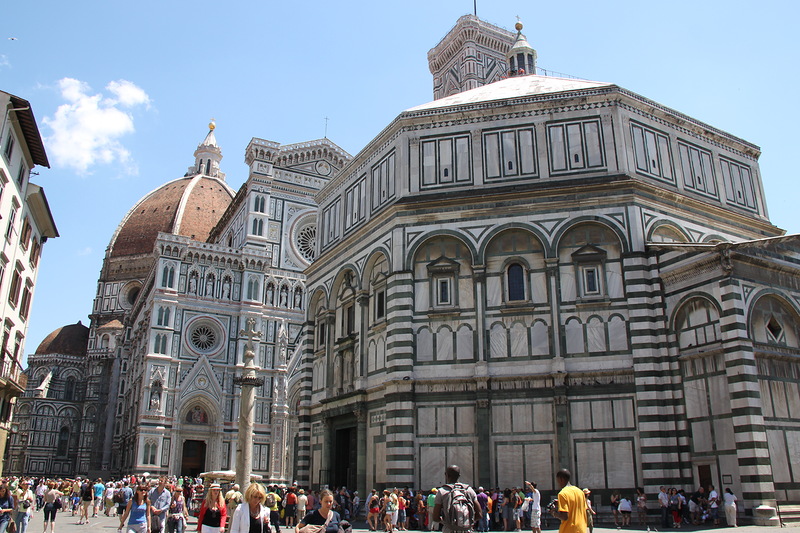 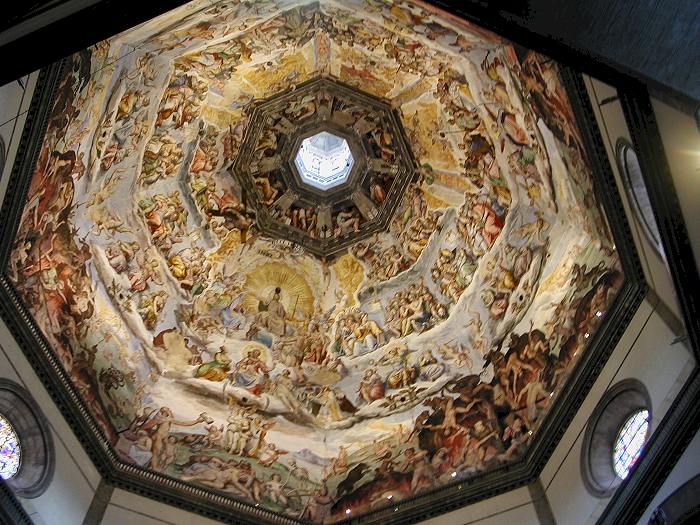 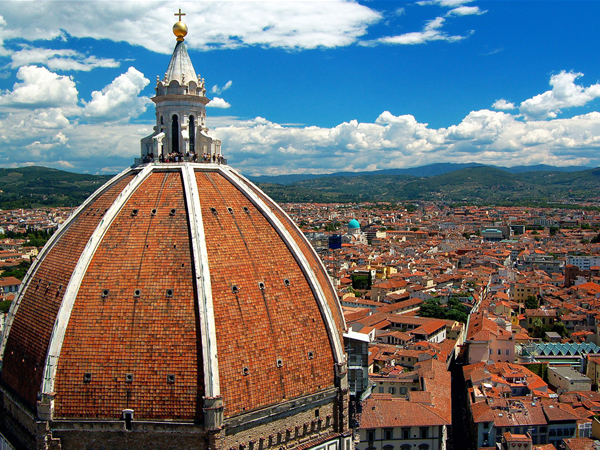 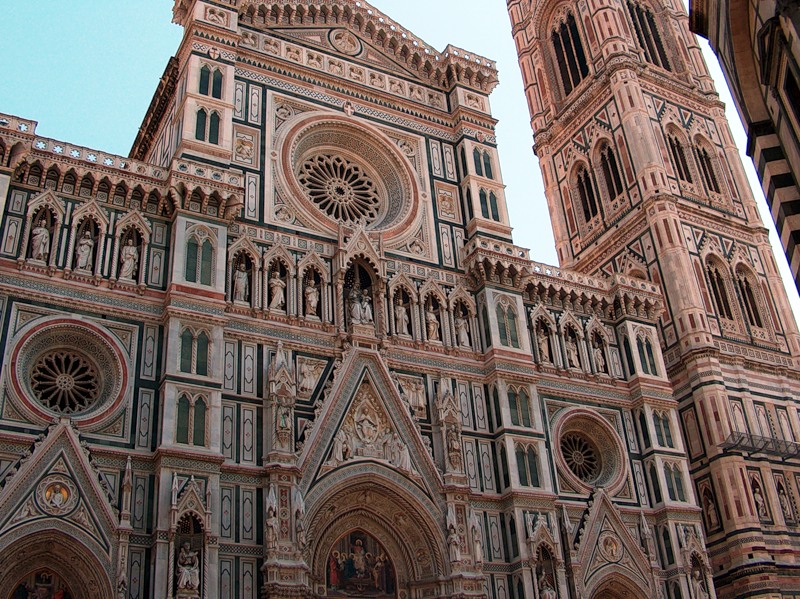 Зодчий изобрёл необычайно сложную для своего времени конструкцию: 
лёгкий пус­тотелый купол имел двойную оболочку и каркас из восьми рёбер, котoрый опоясывали кольца. Грандиозный купол, покрытый тёмно-красно­й черепицей, связанный крепкими белыми рёбрами и увенчаный изящным беломраморным световым фонарём, парит над городом как величественный образ Флоренции. 
 Купол кафедрального собора Санта-Мария-дель-Фьоре или просто Дуомо, до сих пор самая высокая постройка во Флоренции (114,5м).
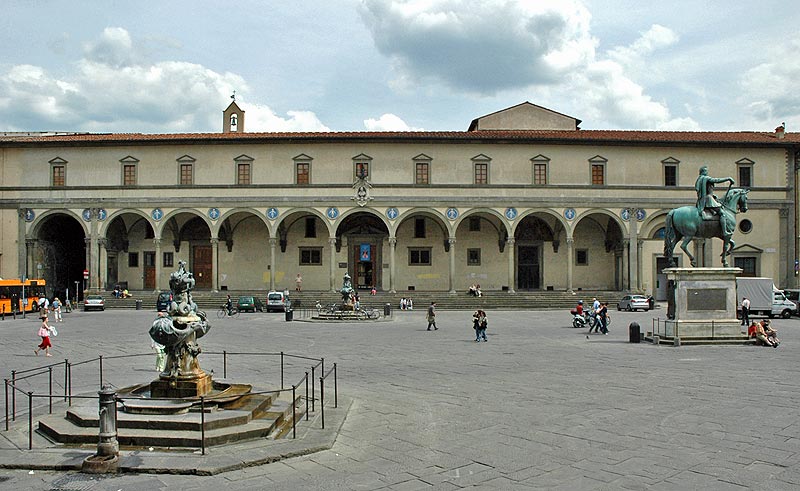 Одновременно с возведением купола архитектор построил в 1421­ - 44 гг.первое в истории рен.зодчества здание детского приюта – Оспедале  ­дель и Инноченти (что в переводе с  итальянского
 означает «госпиталь и  приют невинных»).
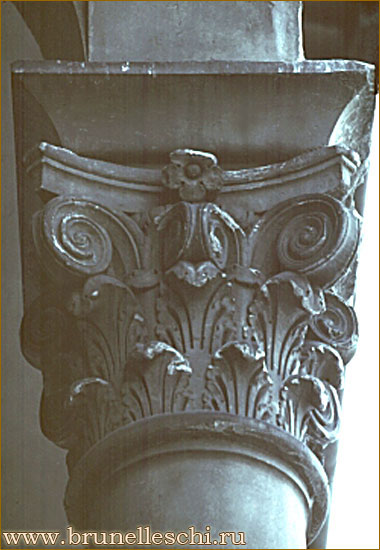 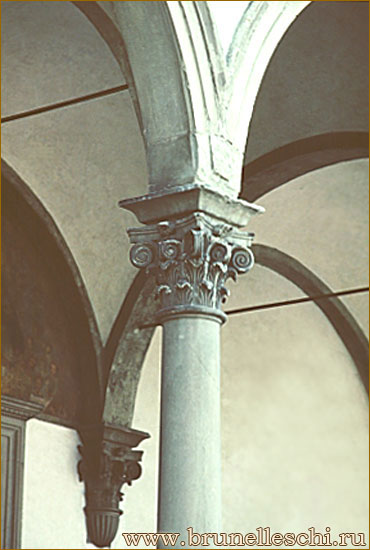 Здесь тоже использовался античный ордер. Двух этажный фасад протя­нулся по одной из сторон площади. . Его нижний этаж открывается 9 аркад на стройных изящных колоннах, под арками располаются 9  прямоугольных окон, украшенных трёхугольными фронтонами. Здание создаёт впечатление равновесия и гармонии.
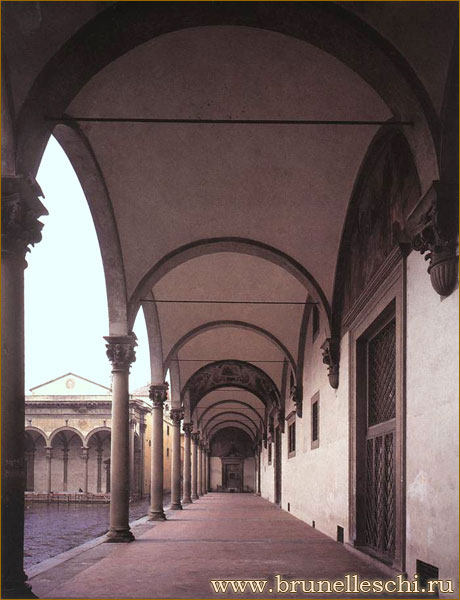 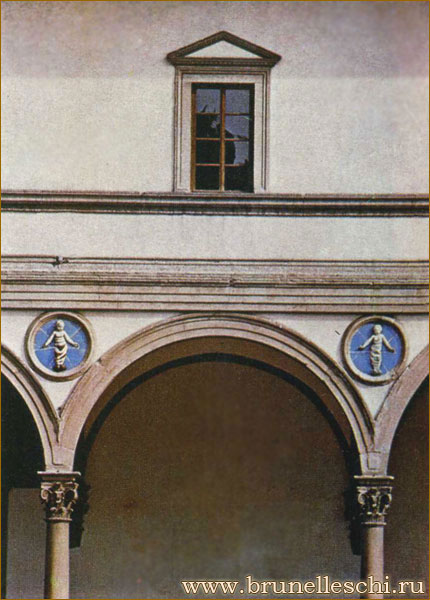 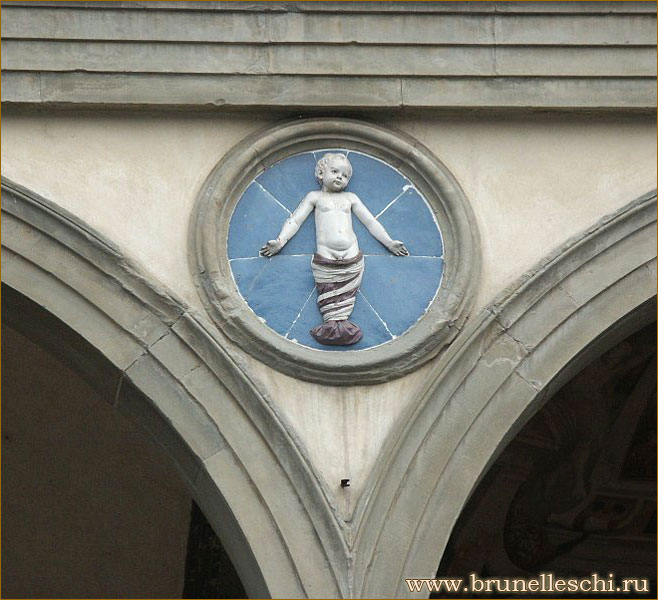 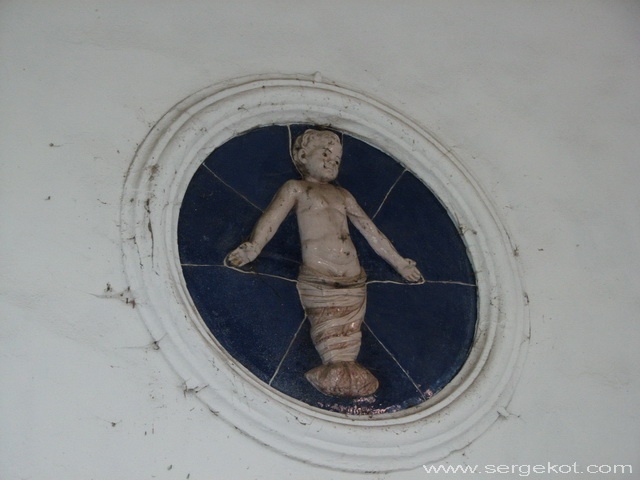 Позднее, в 1463-1466 г.г.  промежутки между арками были украшены цветными керамическими медальонами с рельефами работы флорентийского скульптора Андреа дела Роббиа.   Рельефы изображают спеленатых младенцев.  Подобные лёгкие лоджии стали знаковыми для ренессансных зданий.
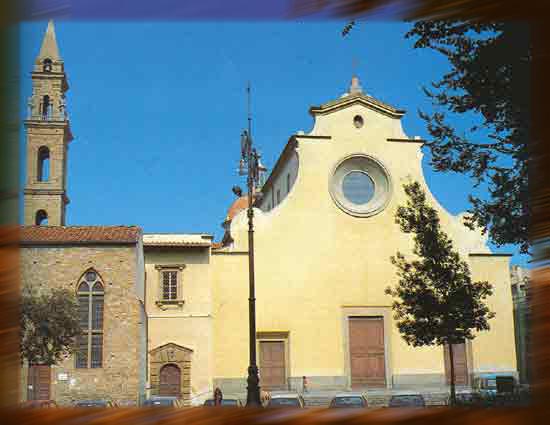 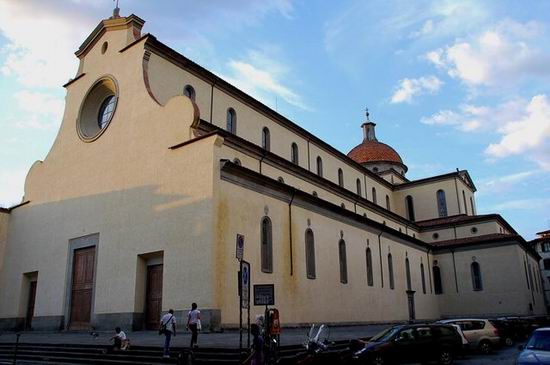 Новый ренессансный облик приобрела традиционная трёхнефная базилика .В церкви Санто –  Спирито реализуется идея разомкнутого пространства «ИГ» . Взяв за основу план латинского креста   архитектор прорезает стены полукруглыми нишами – капеллами знатных флорентийских семей которые выходят в боковые нефы.
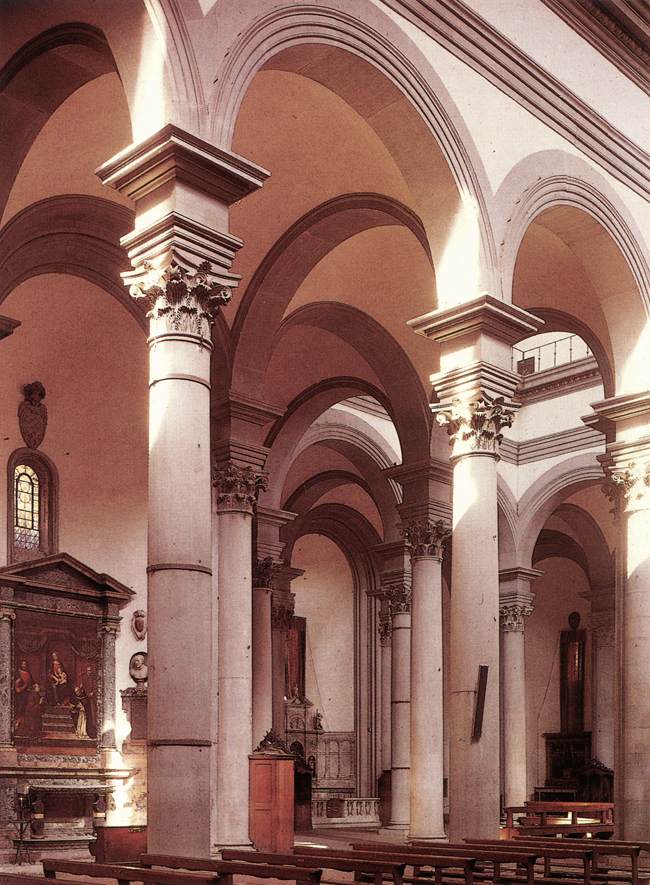 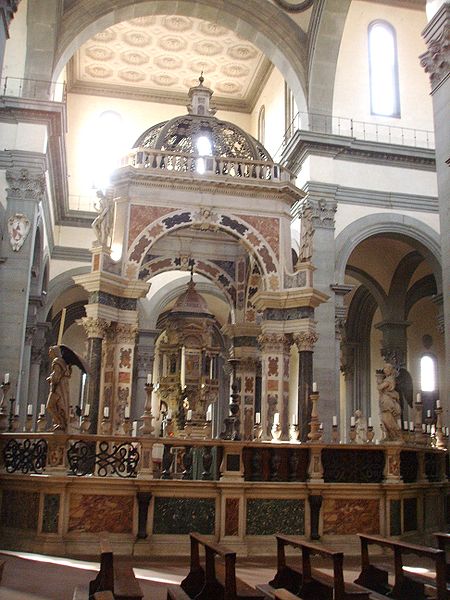 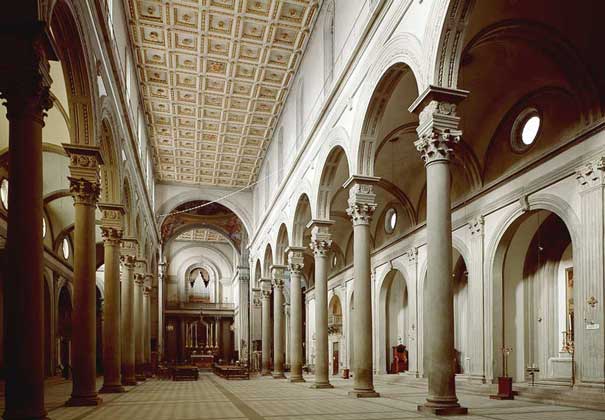 Проёмы обрамляют колоны коринфского ордера, как и центральный неф.
Такие же колонны по периметру трансепта и прямоугольной апсиды превращают грандиозный зал церкви в настоящий лес колонн. Купол покоится на парусах. Всё это придаёт интерьеру  церкви черты парадного светского здания. Такой тип базилики становится ориентиром для дальнейшего строительства.
Новый язык архитектуры, созданный Брунеллески и подхваченный его последователями, означал решительный разрыв со средневековым прошлым. Новый стиль искал опору и вдохновение в архитектуре древнего Рима, а также в классических деталях зданий романского стиля в Тоскане. Никому другому из мастеров раннего Возрождения не удалось столь органично соединить теоретические представления с их практическим осуществлением. По праву Филиппо Брунеллески считается основоположником архитектуры итальянского Ренессанса.
Домашнее задание:
Ответить на вопросы в конце параграфа (стр.21, использовать иллюстрации из рабочей тетради)


 Мини – проект   
«Величайший зодчий  xv столетия»
( по желанию)